Речь Вашего ребёнка не понятна окружающим?        
Что такое ОНР?
Почему ребёнок плохо говорит? 
Как исправить нарушения речи?
От чего зависит результат коррекции речи?
КОРРЕКЦИЯ НАРУШЕНИЙ РЕЧИ
Звукопроизношение
Фонематический слух
Словарный запас
Что такое ОНР?
ОНР (общее недоразвитие речи)
Грамматический строй речи
Нарушены все компоненты языковой системы
www.themegallery.com
Company Logo
Почему ребенок плохо говорит?
Подражание неправильной речи окружающих, 
не только взрослых, но и детей
Слабость мышц языка, губ 
(ребёнок не может выполнять языком и губами 
точные целенаправленные движения)
Плохо развитый фонематический слух 
(ребёнок просто не слышит своего неправильного 
произношения, он думает, что говорит верно)
Особенности строения артикуляционного аппарата 
(короткая подъязычная уздечка, высокое нёбо и т.д.)
www.themegallery.com
Company Logo
Индивидуально-подгрупповые занятия с воспитателем
Цель: 
закрепление правильного 
произношения слогов, слов
3 занятия
 в неделю
Индивидуально-подгрупповые занятия с логопедом
Цель: 
коррекция нарушений 
звукопроизно-шения
3 занятия
 в неделю
Групповые занятия
Цель: 
обогащение словаря
формирование грамматичес-кого строя речи
2 занятия
 в неделю
Как исправить нарушения речи?
Нарушения речи приносят ребенку немало огорчений в детском саду, а в школе эти трудности возрастают. Ребёнку нужна помощь логопеда, воспитателя, психолога и РОДИТЕЛЕЙ!
Большую роль играют родители! Ваше активное участие в коррекционной работе поможет специалистам добиться хороших результатов.
www.themegallery.com
Company Logo
свистящие
шипящие
соноры
звуки:
С
Сь
З
Зь
звуки:
Ш
Ж
звуки:
Л
Ль
Р
Рь
Звукопроизношение
В норме, формирование  правильного звукопроизношения заканчивается у детей к 4 – 5 годам. Однако не все дошкольники в состоянии самостоятельно освоить произношение отдельных звуков родного языка.  Чаще вызывают затруднения у детей:
аффрикаты
звуки:
Ц
Щ
Ч
Недостатки звукопроизношения могут выражаться 
в отсутствии  звука или его искажении (звук произносится неверно).
www.themegallery.com
Company Logo
Цель этапа – подготовить артикуляционный аппарат, выполняя:
 дыхательную гимнастику
 артикуляционную гимнастику
упражнения на развитие пальцев рук
  определение на слух наличия заданного звука, места его в слогах, словах
I этап – подготовительный
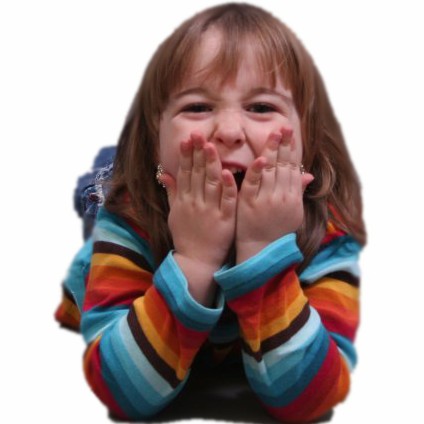 www.themegallery.com
Company Logo
Цель этапа – добиться правильного звучания изолированного звука. 
Есть несколько способов постановки звука: 
 в игре
 по подражанию 
 с механической помощью 
Но это – работа ЛОГОПЕДА!
II этап – поcтановка звука
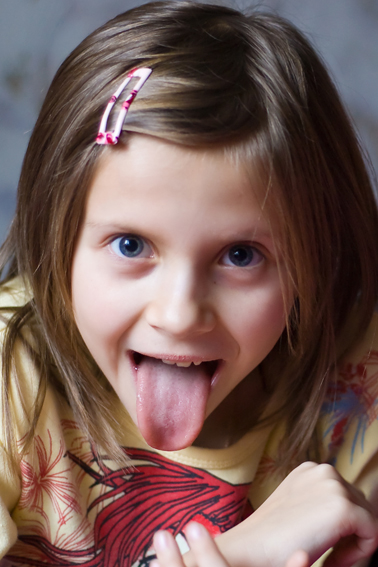 К следующему этапу – автоматизации звука переходят только тогда, когда ребенок может легко, без предварительной подготовки произнести поставленный звук.
www.themegallery.com
Company Logo
Цель этапа – добиться правильного произнесения звука в свободной речи, т.е. постепенно,  последовательно ввести поставленный звук:
 в слоги 
 в слова
в предложения
в самостоятельную речь
III этап – автоматизация звука
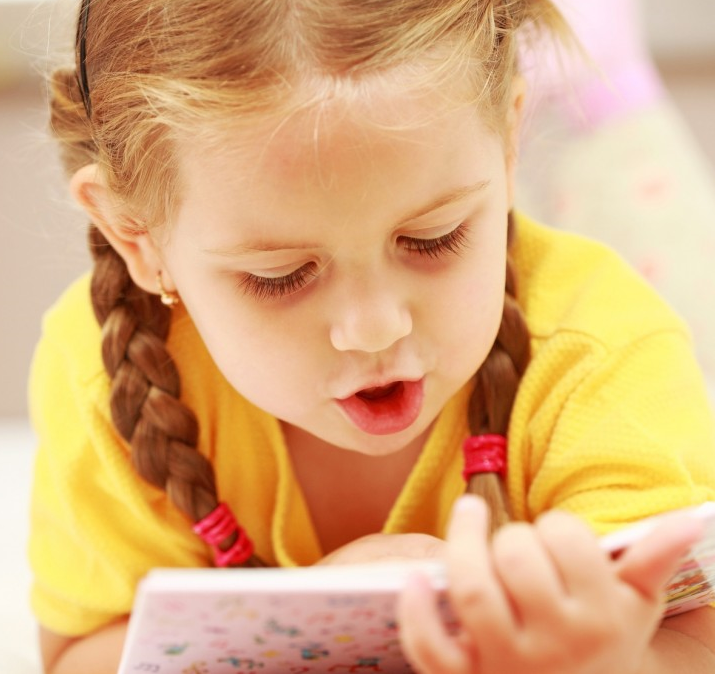 Автоматизация звука в речи – это выработка нового навыка, требующая длительной систематической тренировки в садике и дома!
www.themegallery.com
Company Logo
III этап – автоматизация звука
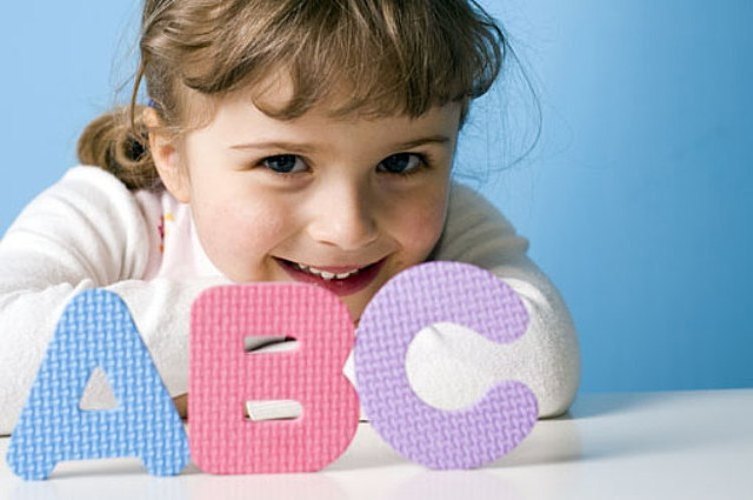 Закрепление звука в речи осуществляется путем многократного повторения ребенком вслед за взрослым слогов, слов, предложений, чистоговорок, скороговорок, заучивания загадок, пословиц, поговорок, коротких стихотворений, рассказов насыщенных нужным звуком.
Автоматизация звука
www.themegallery.com
Company Logo
Сроки преодоления недостатков произношения зависят от ряда факторов:
степени сложности дефекта 
  индивидуальных и возрастных особенностей ребёнка
  регулярности занятий 
  участия и заинтересованности родителей в этой работе
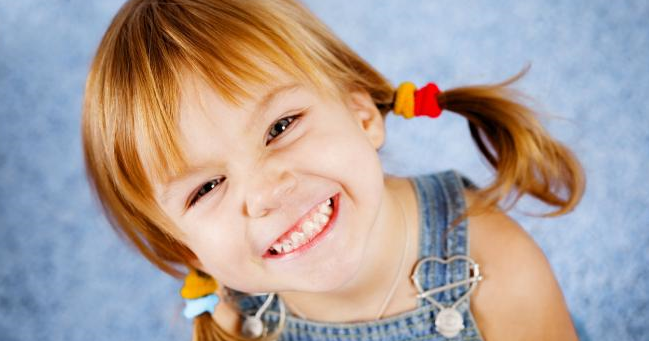 www.themegallery.com
Company Logo
Советы родителям
Больше разговаривать с ребёнком. 
Больше читать дошкольникам книги, пересказывать прочитанное.
3) Отвечайте на каждый вопрос ребёнка.
4) Играйте с ребёнком в речевые игры (смотреть стенд и лист по автоматизации)
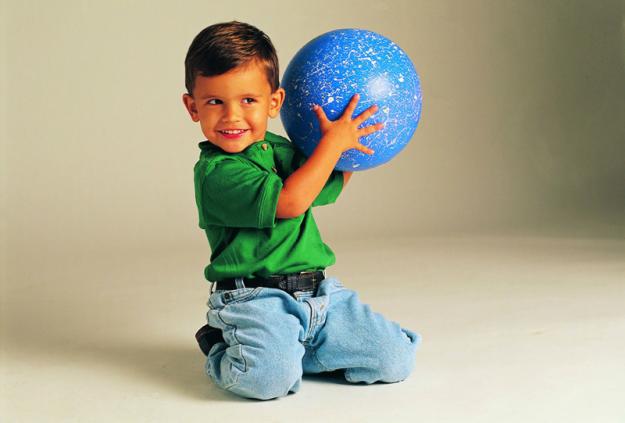 www.themegallery.com
Company Logo
Презентацию подготовила: Шевлякова И.Ю.
учитель-логопед МБДОУ «ЦРРДС» г.Усинска
Благодарю за внимание!
www.themegallery.com